14в. Принцип Кавальери(Цилиндр)
Непосредственно из формулы объёма обобщённого цилиндра вытекает следующее следствие.
Следствие 1. Объем цилиндра, высота которого равна h и радиус основания  R, вычисляется по формуле V=πR2·h.
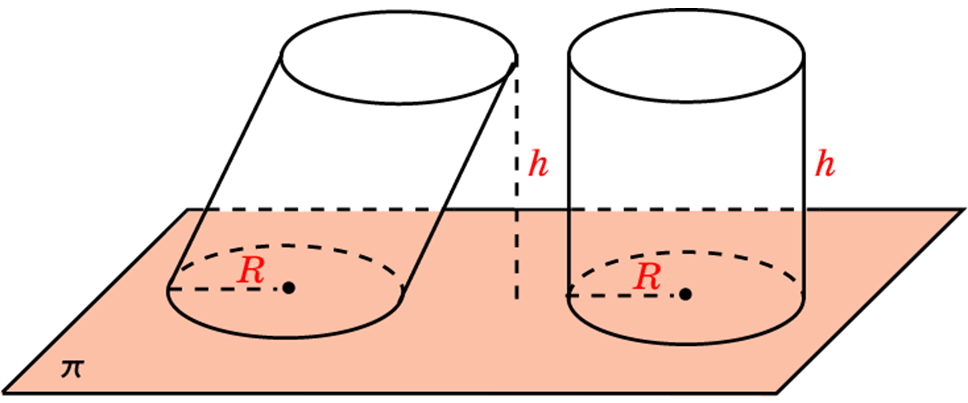 Упражнение 1
Одна кружка вдвое выше другой, зато другая в полтора раза шире. Какая кружка вместительнее?
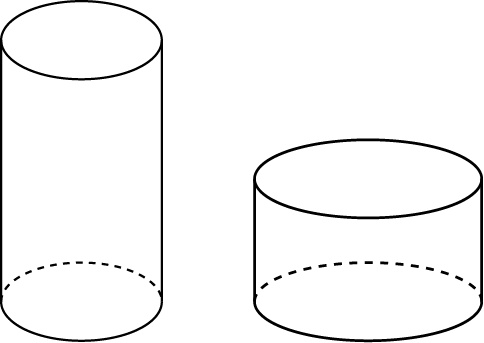 Ответ: Та, которая шире.
[Speaker Notes: В режиме слайдов ответы и решения появляются после кликанья мышкой]
Упражнение 2
В цилиндрический сосуд, диаметр которого равен 9 см, опущена деталь. При этом уровень жидкости в сосуде поднялся на 12 см. Чему равен объем детали?
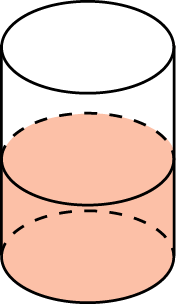 Ответ: 243 см3.
[Speaker Notes: В режиме слайдов ответы и решения появляются после кликанья мышкой]
Ответ:
Упражнение 3
Диагональ осевого сечения цилиндра равна d и наклонена к плоскости основания под углом φ. Найдите объем цилиндра.
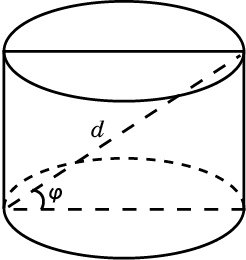 [Speaker Notes: В режиме слайдов ответы и решения появляются после кликанья мышкой]
Ответ:
Диаметр основания цилиндра равен 1. Образующая равна 2 и наклонена к плоскости основания под углом 60о. Найдите объем цилиндра.
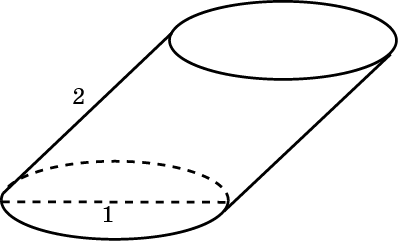 [Speaker Notes: В режиме слайдов ответы и решения появляются после кликанья мышкой]
Ответ:       или        , в зависимости от выбора основания цилиндра.
Упражнение 4
Развертка боковой поверхности цилиндра – прямоугольник со сторонами 1 и 2. Найдите объем цилиндра.
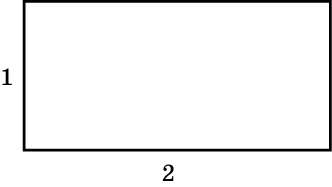 [Speaker Notes: В режиме слайдов ответы и решения появляются после кликанья мышкой]
Ответ:
Упражнение 5
В основании прямой призмы правильный треугольник со стороной 1. Боковые ребра призмы равны 2. Найдите объем цилиндра.
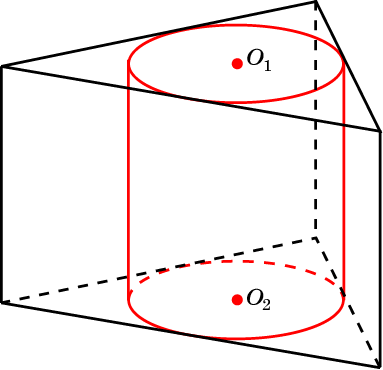 Ответ: 4   .
Упражнение 6
В основании прямой призмы прямоугольный треугольник с катетами 6 и 8. Боковые ребра призмы равны 1. Найдите объем цилиндра.
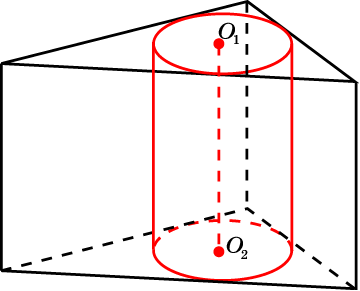 Ответ:
Упражнение 7
Найдите объем цилиндра, вписанного в единичный куб.
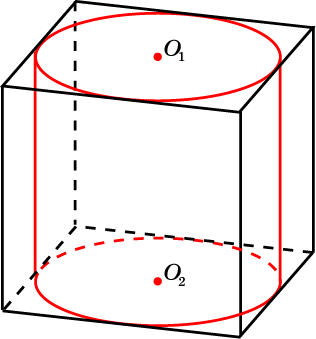 Ответ:
Упражнение 8
В правильную шестиугольную призму, со стороной основания 1 и боковым ребром 2, вписан цилиндр. Найдите объем этого цилиндра.
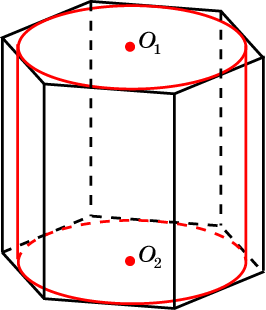 Ответ:
Упражнение 9
В основании прямой призмы правильный треугольник со стороной 1. Боковые ребра равны 3. Найдите объем цилиндра, описанного около этой призмы.
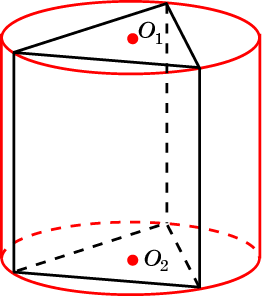 Ответ:
Упражнение 10
В основании прямой призмы прямоугольный треугольник с катетами 6 и 8. Боковые ребра равны 5. Найдите объем цилиндра, описанного около этой призмы.
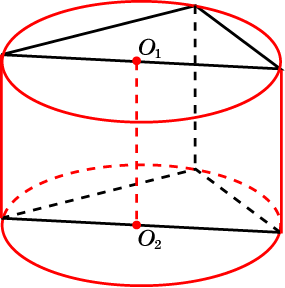 Ответ:
Упражнение 11
В основании прямой призмы квадрат со стороной 1. Боковые ребра равны 2. Найдите объем цилиндра, описанного около этой призмы.
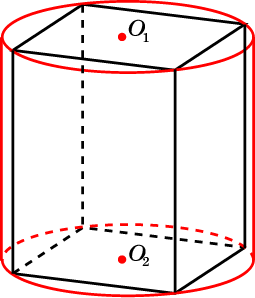 Упражнение 12
Во сколько раз объем цилиндра, описанного около правильной четырехугольной призмы, больше объема цилиндра, вписанного в эту же призму?
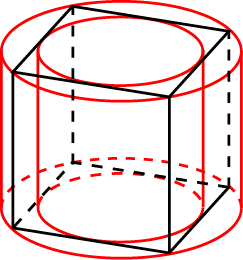 Ответ: В 2 раза.
[Speaker Notes: В режиме слайдов ответы и решения появляются после кликанья мышкой]
Ответ:
Упражнение 13
Около правильной шестиугольной призмы, со стороной основания 1, описан цилиндр. Боковые ребра призмы равны 2. Найдите объем этого цилиндра.
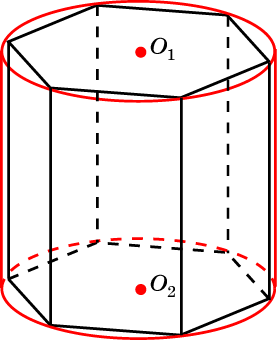 Упражнение 14
Через точку окружности основания цилиндра проведена плоскость под углом φ к этому основанию. Радиус основания цилиндра равен R. Найдите объем части цилиндра, отсекаемой плоскостью.
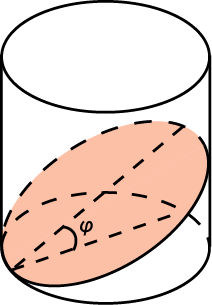 Ответ: R3tg.
[Speaker Notes: В режиме слайдов ответы и решения появляются после кликанья мышкой]
Упражнение 15*
Найдите цилиндр наибольшего объема, вписанный в единичную сферу?
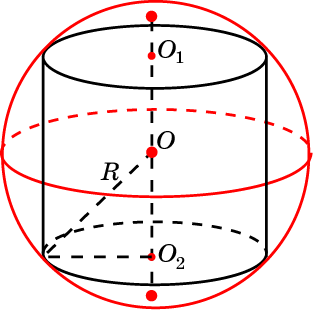 [Speaker Notes: В режиме слайдов ответы и решения появляются после кликанья мышкой]